Accelerating Progress towards Measles and Rubella Elimination in AFR
B Masresha
WHO AFRO

June 2016
Outline
Regional goal
Routine immunisation 
SIAs
Disease Surveillance
Plans for 2017 - 2018
Challenges 
TA to countries
African Regional goal: 
Measles elimination by 2020
>95% MCV1 coverage at national and district level

> 95% SIAs coverage

incidence of < 1 case / 106 population /year (excluding imported cases).

Achieve the surveillance performance targets
Routine immunisation
Measles and rubella reported cases & Regional MCV1 and MCV2 coverage. AFR. 2000 - 2015
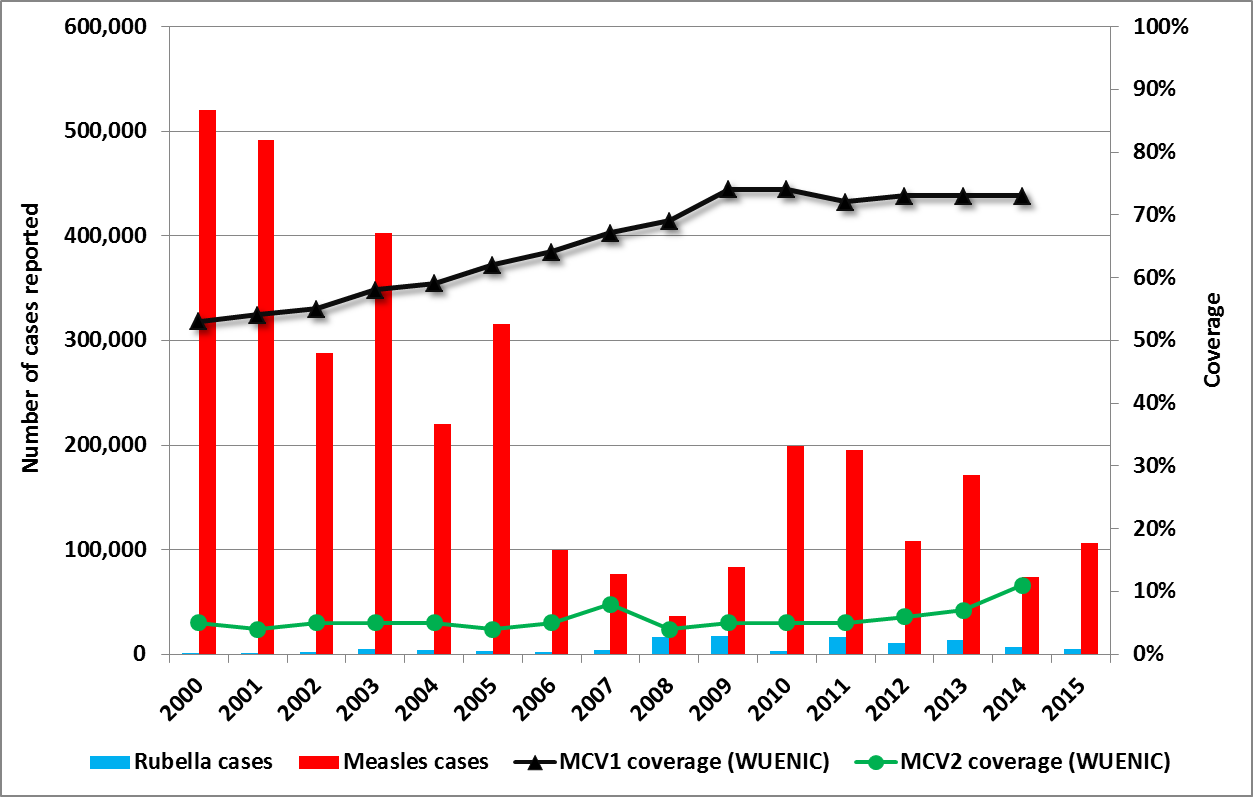 Regional MCV1 coverage ( WUENIC) and # of countries achieving 90% MCV1 coverage. 2000 – 2014.
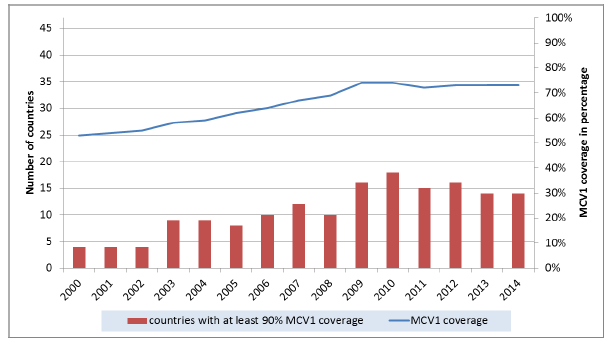 More than 5.7 million infants in AFR do not get MCV1 every year!!!
MCV1 coverage (WHO UNICEF estimates) in AFR countries. 2005 – 2014
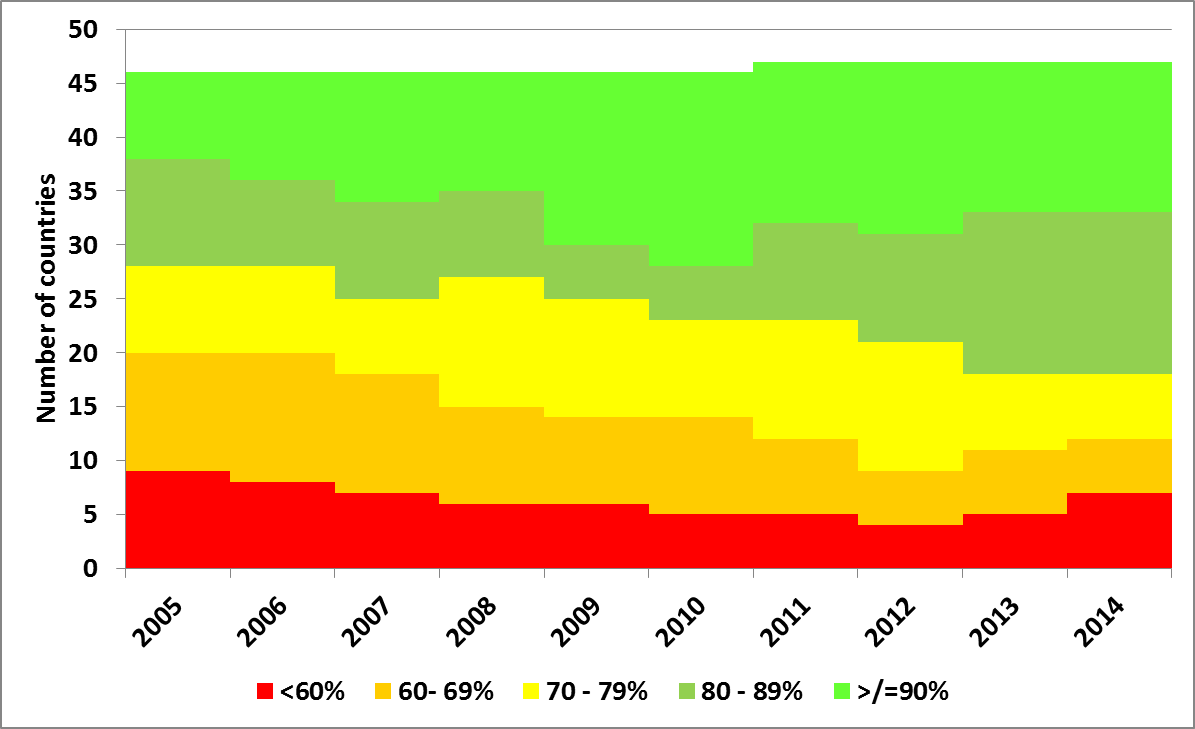 Status of Measles-Rubella vaccine ( MR) introduction in AFR. June 2016.
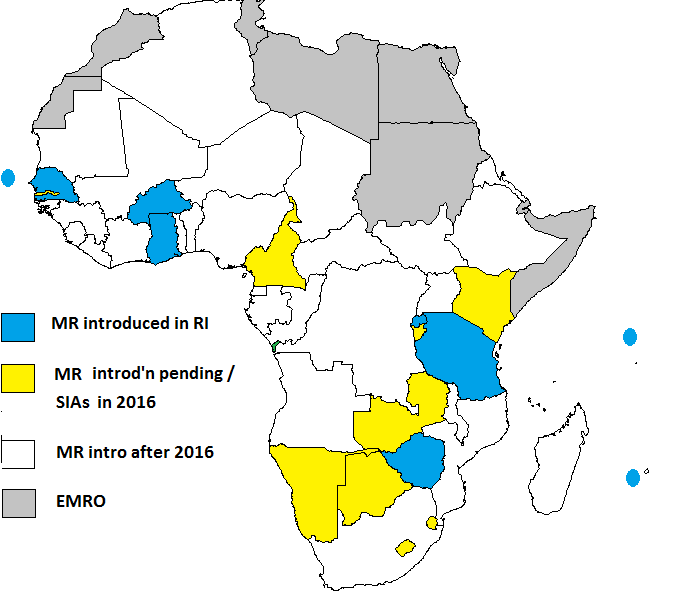 9 countries with MR in routine EPI

MR SIAs in 8 countries in 2016.
Status of MCV2 introduction in AFR. June 2016
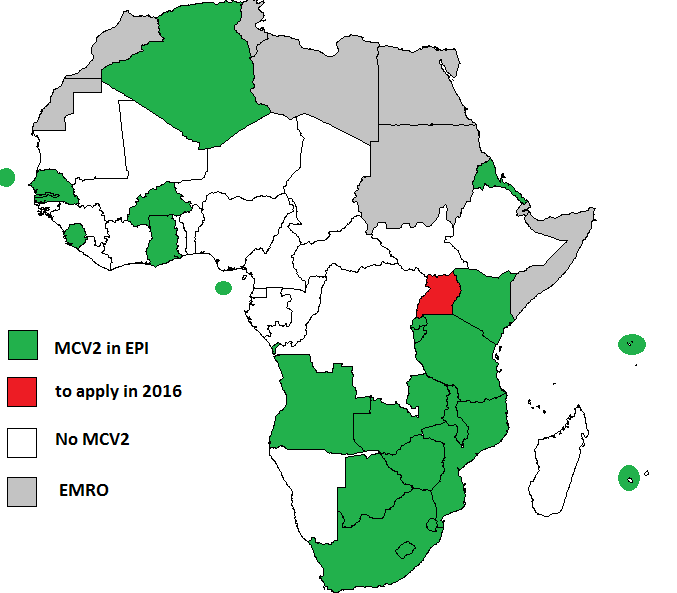 24 of 47 countries with MCV2

Uganda to apply in Sept 2016.
Cameroon and Comoros deferred application till late 2016
MCV1 and MCV2 reported admin coverage. AFR. 2014
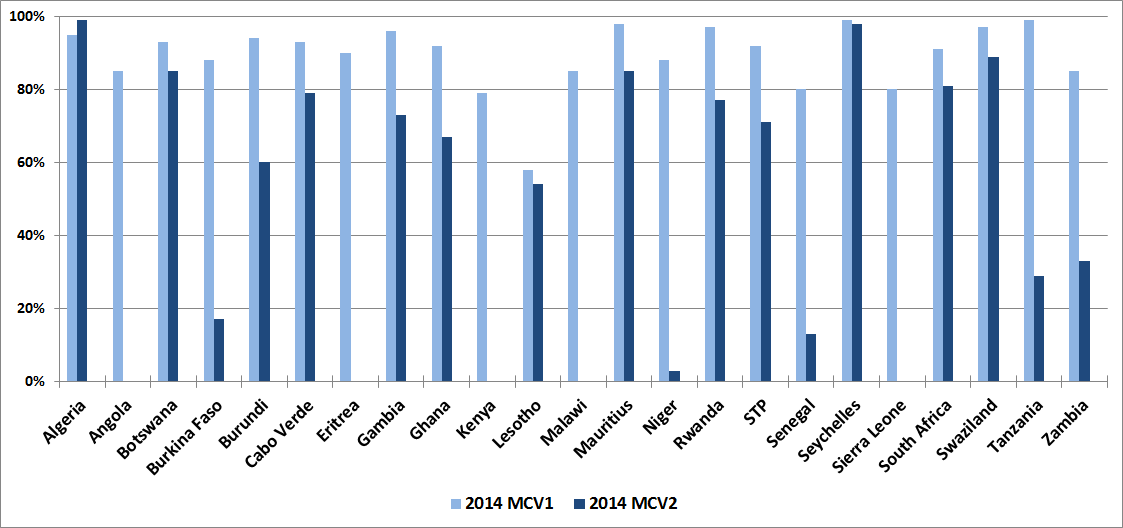 MCV1 and MCV2 reported admin coverage. AFR. 2015
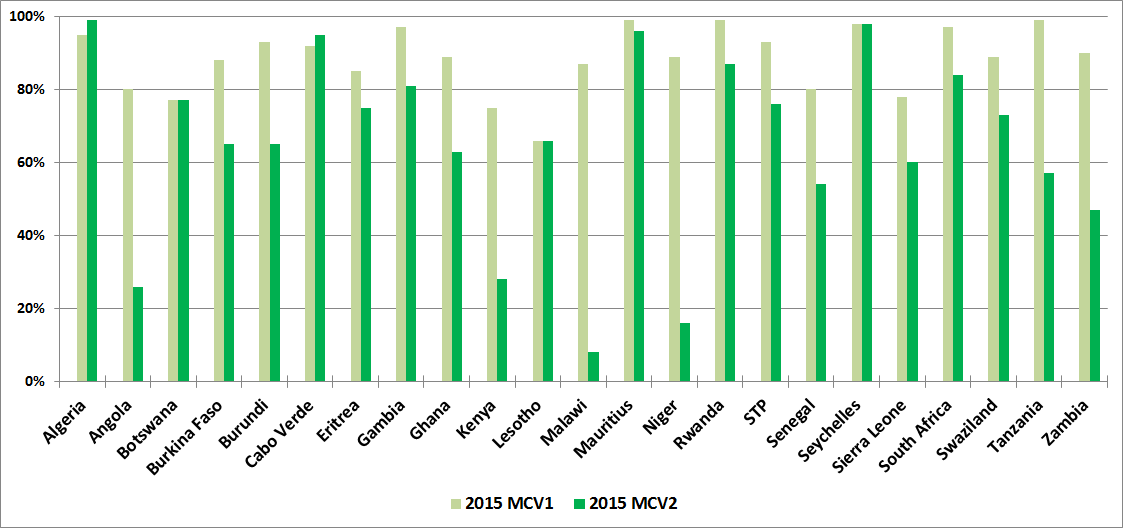 Major findings from MCV2 PIE across 8 countries*
Informal roll-out
Caregivers not adequately sensitised/ trained
Failure to update all recording/ monitoring tools
Weak supervision and monitoring
Inadequate demand creation for 2nd yr platform
Different antigens (eg M/ MR) used for MCV1 and MCV2 = high wastage, confusion, etc
Cont’d missed opportunities for MCV1/ 2 because of “minimum # needed to open vials” 

* ERI, KEN, TAN, RWA , SEN, GHA, STP, BUR
12
MCV2 intro plans 2017 - 2018
2017 introduction

Cameroon
Comoros
Uganda
?Congo?
2018 introduction

Mali ?
Mauritania?
Scheduled MCV2 / MR PIE in second half of 2016
Mozambique
Zimbabwe
Malawi
Sierra Leone
? Angola?
M/ MR SIAs
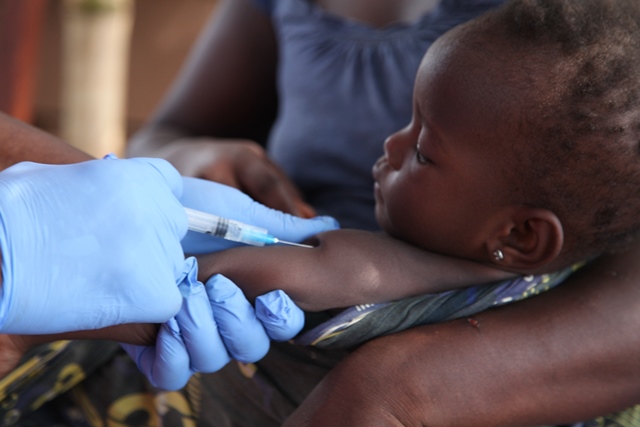 Admin vs survey coverage in M/ MR SIAs in AFR. 2014 – May 2016
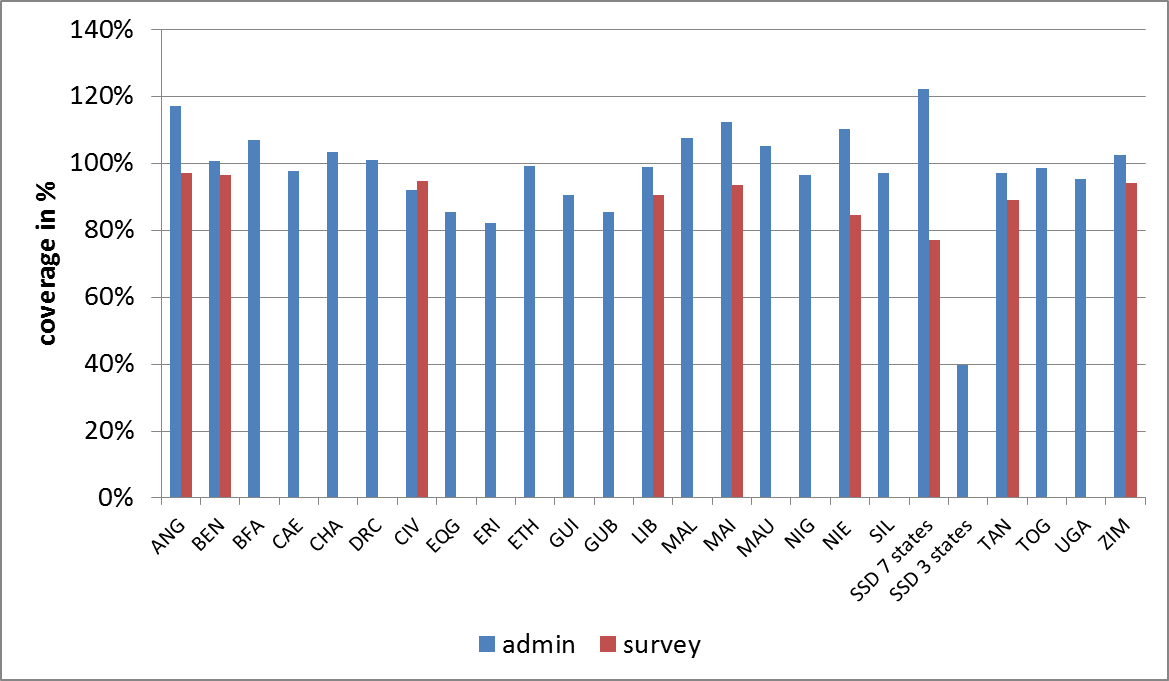 District coverage in M/ MR SIAs in AFR. 2014 – May 2016
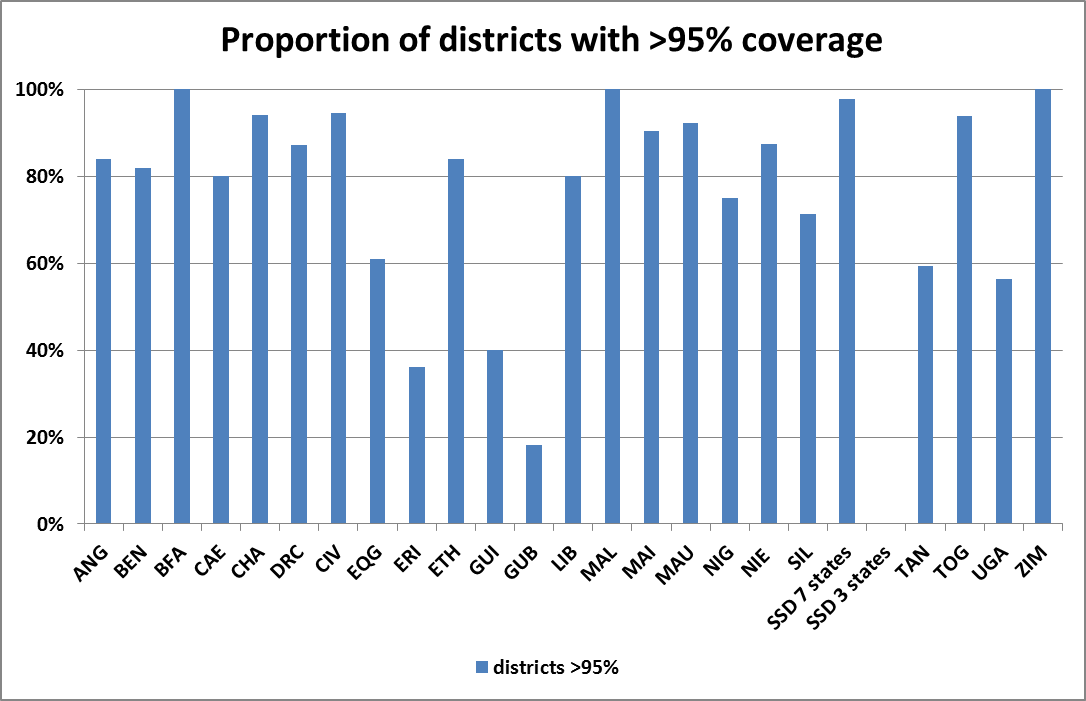 Measles surveillance
Official measles case reports. AFR. 2000 - 2015
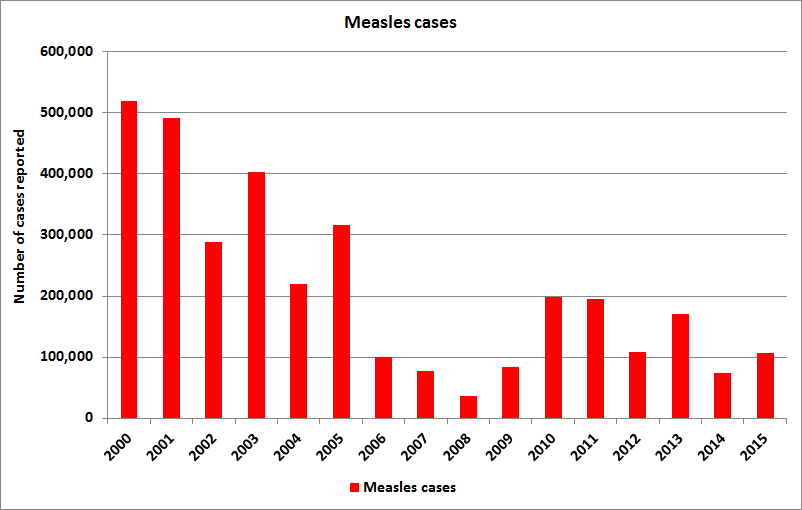 ?
Malawi = 64% of case reports in 2010 
DRC  = 45 - 69% of cases between 2011 – 2014.
Nigeria = 30% cases in 2013
Average incidence of confirmed measles. 2012 – 2015. AFR
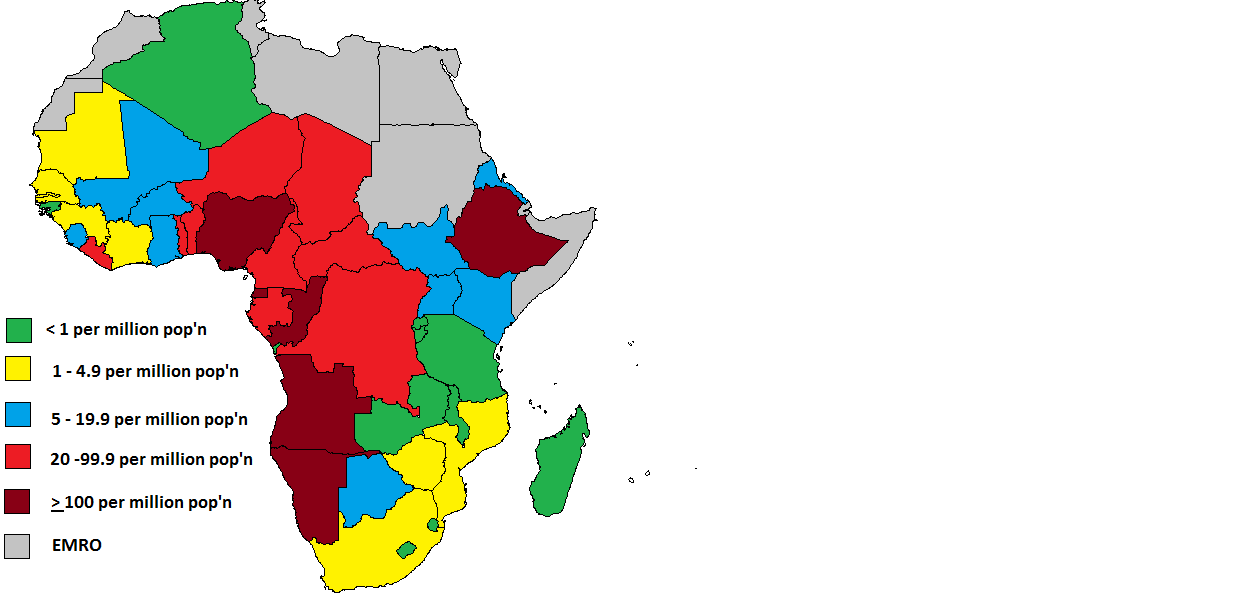 17.4% population  in 12 countries
15.2% population  in 8 countries
17.4% population in 9 countries
17.9% population in 9 countries
32.1% population  in 6 countries
Regional Strategic Plan for Immunisation (2014 – 2020)
Objective 3: To attain the elimination of measles and make progress in the elimination of rubella/congenital rubella syndrome 	

Milestones for 2015:
By 2015: MCV1 > 90% nationally in > 20 countries 
14 countries as of 2014 (WUENIC)
By 2015: > 10 countries introduced RCV in RI
9 countries with RCV as of June 2016
By 2015: > 22 countries introduced MCV2  
24 countries with MCV2  as of June 2016
Regional and National Verification
Verification commissions not yet set up in AFR
23
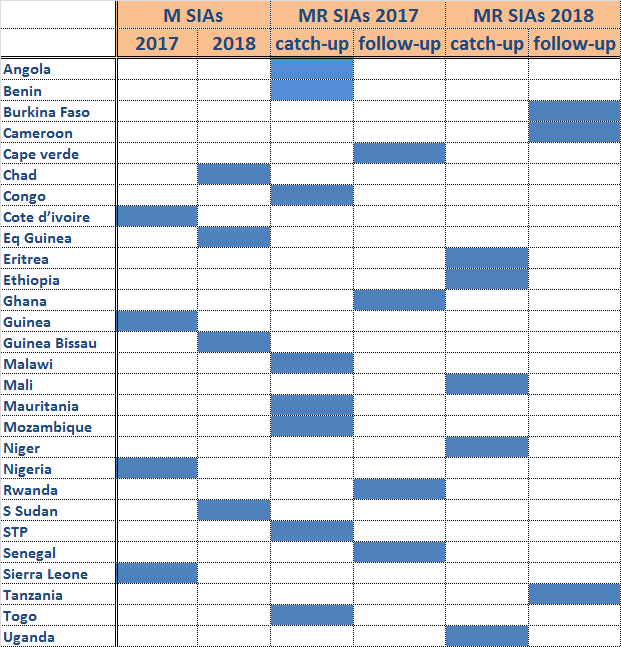 2017 - 2018 SIAs plans. AFR
Challenges
measles elimination low on the agenda in many countries/ countries still in “control” mode
Plateauing MCV1 coverage
Lack of funding for wide-age range M-SIAs as per the epidemiological picture
Inadequate and late preparation for SIAs – gaps in SIAs quality
Lessons from GPEI not adequately tranferred/ applied to measles SIAs – issues of funding & program focus??
Challenges (2)
ADC Staffing at Regional and IST level

Heavy dependency on GPEI for staff and disease surveillance:
“Polio transitioning” :
risk of losing polio-paid staff at WCO level in coming years
Risk of significant decline in case-based surveillance without polio staff and AFP surveillance funding
Technical support to countries
To be prioritised as per:
the experience in past few years
In-country program strengths
New GAVI policy for MR

Areas for tech support:
Updating cMYP and/ or National Measles Strategic plan to reflect these introductions, 
Updating annual EPI plan document to give a brief 5-year perspective on M/ MR plans
Review key program elements as part of JA
Developing good quality GAVI application and SIAs POA
Plans for Technical support for 2016- 2017
Regional Planning workshop with target countries for 2017 – 2018 (August 2016)
JA visits to a number of countries
Deploying consultants and IST/ RO support for planning/ implementation/ evaluation of SIAs
MCV2/ MR PIE exercises  in 2016 – MOZ, MAL, ZIM, ANG, SIL
Support and close follow-up for implementing PIE, JA and/ or program review recommendations
Resource needs and gaps : 2017-2018
Disease surveillance and lab:
Annual estimated needs for 43 countries to cover field surveillance activities : USD 6 M/ yr
purchase of lab reagents: USD 2.4 M/ yr
Scaling up to elimination mode surveillance in 18 selected countries : USD 3.4 M/ year
Coverage surveys in 28 M/MR SIAs in 2017 and 2018: USD 3.6 M
Regional/ sub-regional TA: USD 2 M/ yr
TOTAL: USD 31.2 million over 2 years
29
Resource needs and gaps : 2017-2018 (2)
Resource needs not included in the estimate
Outbreak response: GAVI/MRI funding
SIAs: 			GAVI (+ country) co-funding

AFR/ IST/ WCO Staffing and surveillance infrastructure* – currently paid-for by the GPEI
	
	* SMOs, drivers, vehicles, etc…
Thanks
31
Additional slides
Categorising countries according to levels of program implementation
Strong program, very low incidence sustained, nearing elimination (ALG, BFA, CAV, RWA, ERI, GAM, GHA, MAS, SEN, SEY, STP, ZIM) – 12 countries
Increase MCV2 coverage, MR intro, elimination-standard MR surveillance, space SIAs wider,  

Coverage or surveillance gaps, on track for elimination, (BEN, BUR, BOT, CAE, CIV, COM, CON, LES, MAD, MAL, MAU, MOZ, SWZ, TAN, UGA, ZAM) – 16 countries
Wide age-range SIAs, MCV2 intro, address surveillance gaps
Categorising countries according to levels of program implementation (2)
Larger countries, various forms of program gaps. (GUI, KEN, MAI, NAM, SOA,TOG, LIB, SIL) – 8 countries
Improve quality of SIAs, Wide age-range SIAs, MCV2 intro

Very challenging countries, insecurity, high incidence and frequent large outbreaks, leadership gaps. (ANG, CAR, CHA, DRC, EQG, ETH, GAB, GUB, NIE, NIG, SSD) – 11 countries
Advocate for better pgm ownership, RI strengthening, regular high quality SIAs (age group to target according to epi data), ..